Pandemic-Triggered Transitions
Susan Letterman White, JD, MS
Massachusetts Law Office Management Assistance Program
Susan@MassLOMAP.org
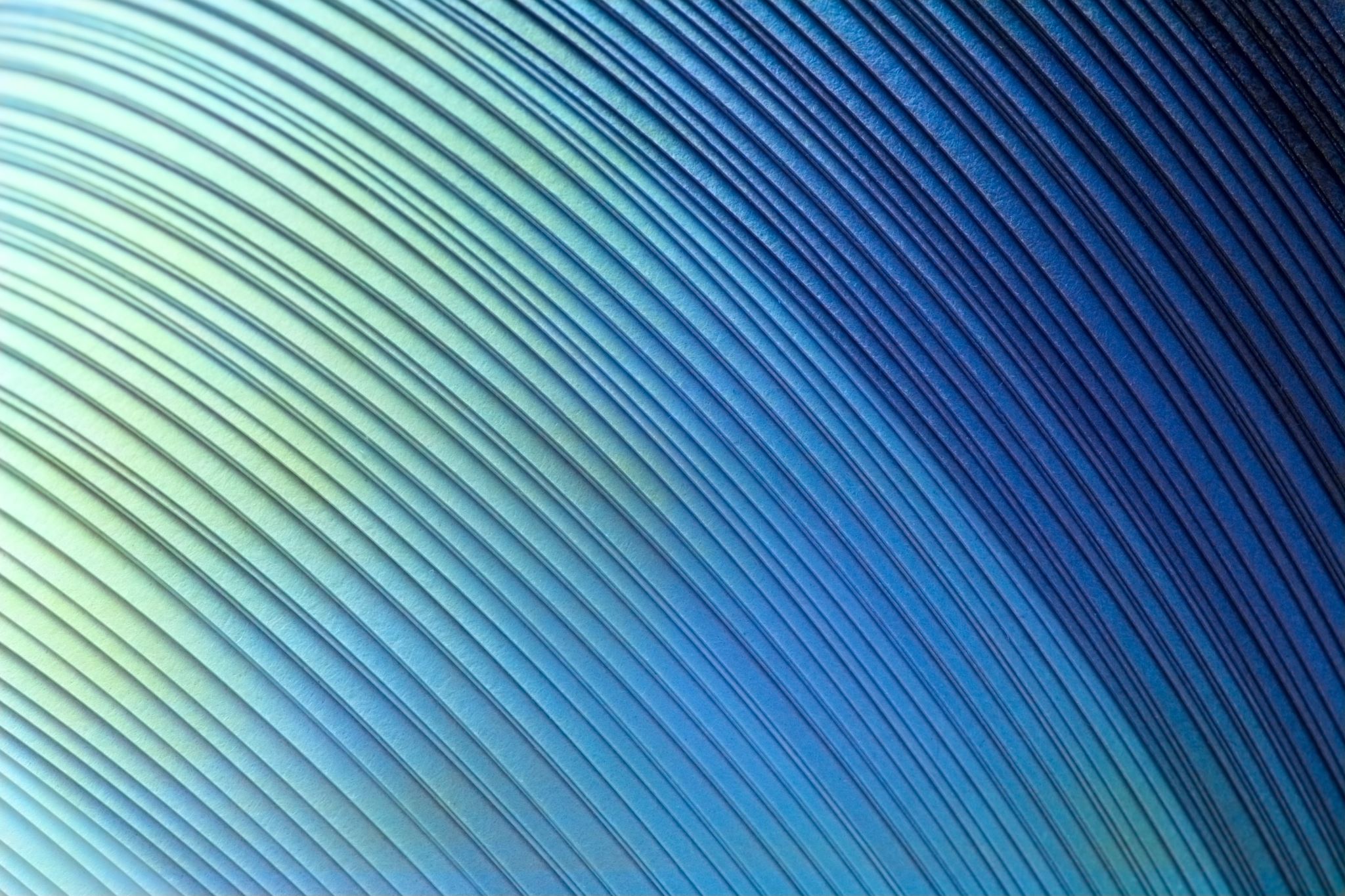 Who am I?
Senior Practice Advisor, Mass LOMAP/Lawyers Concerned for Lawyers
Former law firm managing partner and practicing attorney
Expert in individual career and organizational strategy and performance
Chair of MBA Solo/Small Firm Law Practice Management Section Council
Member, BBA Solo and Small Firm Forum
Member, MBA COVID-19 Response Task Force
Chapter Author, Hanging Your Shingle: Starting and Operating a Solo or Small Firm Practice
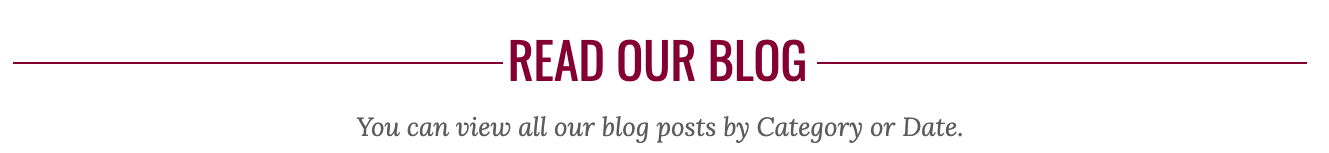 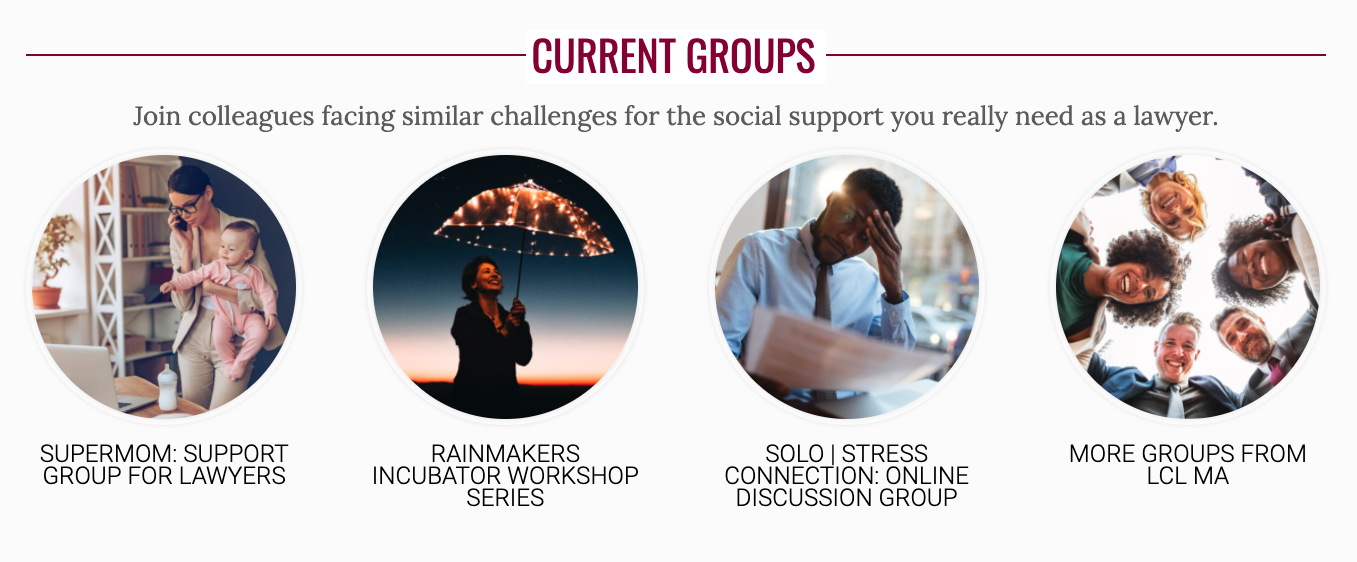 Mass LOMAP
www.masslomap.org
www.lclma.org
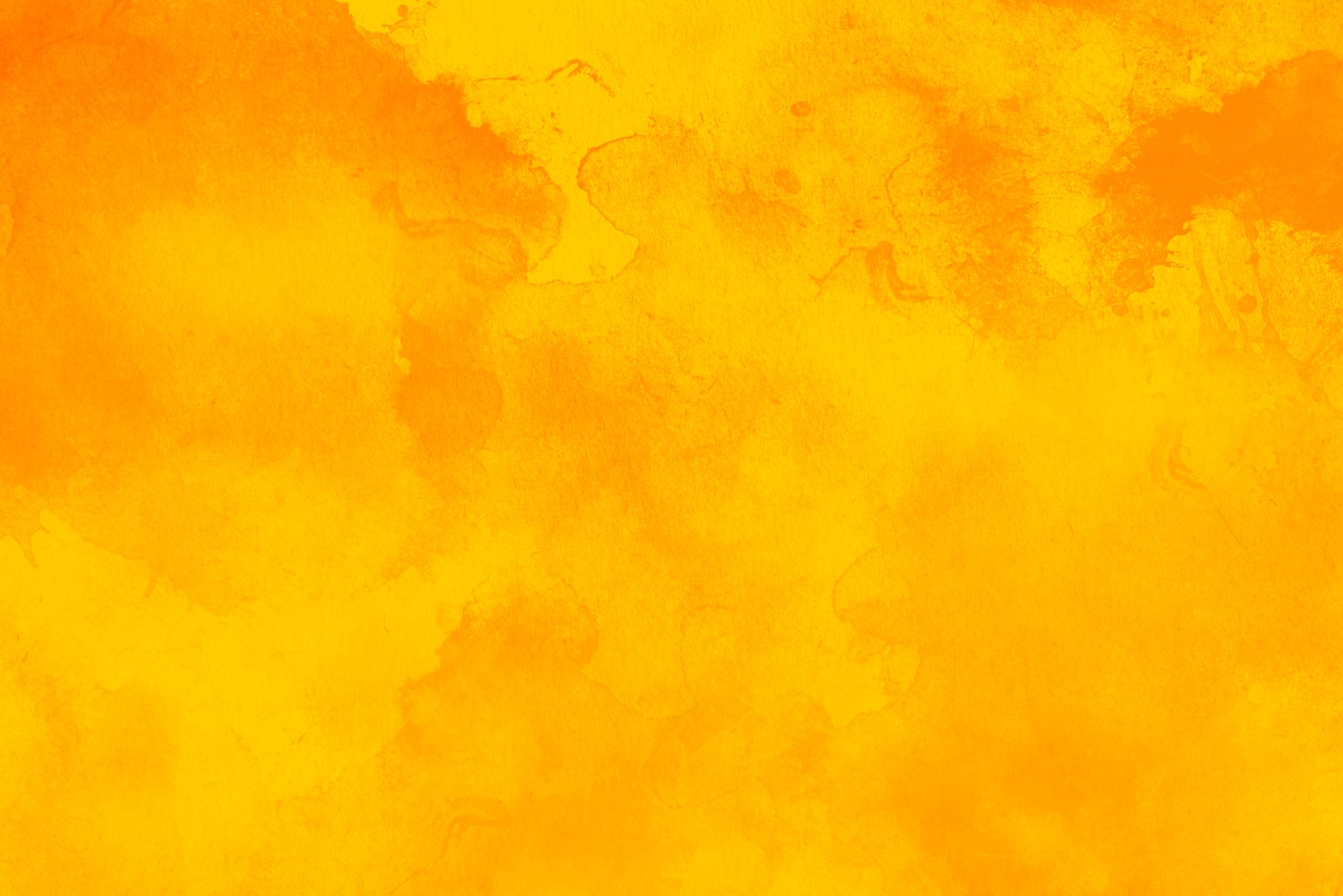 Transitions after the disruption
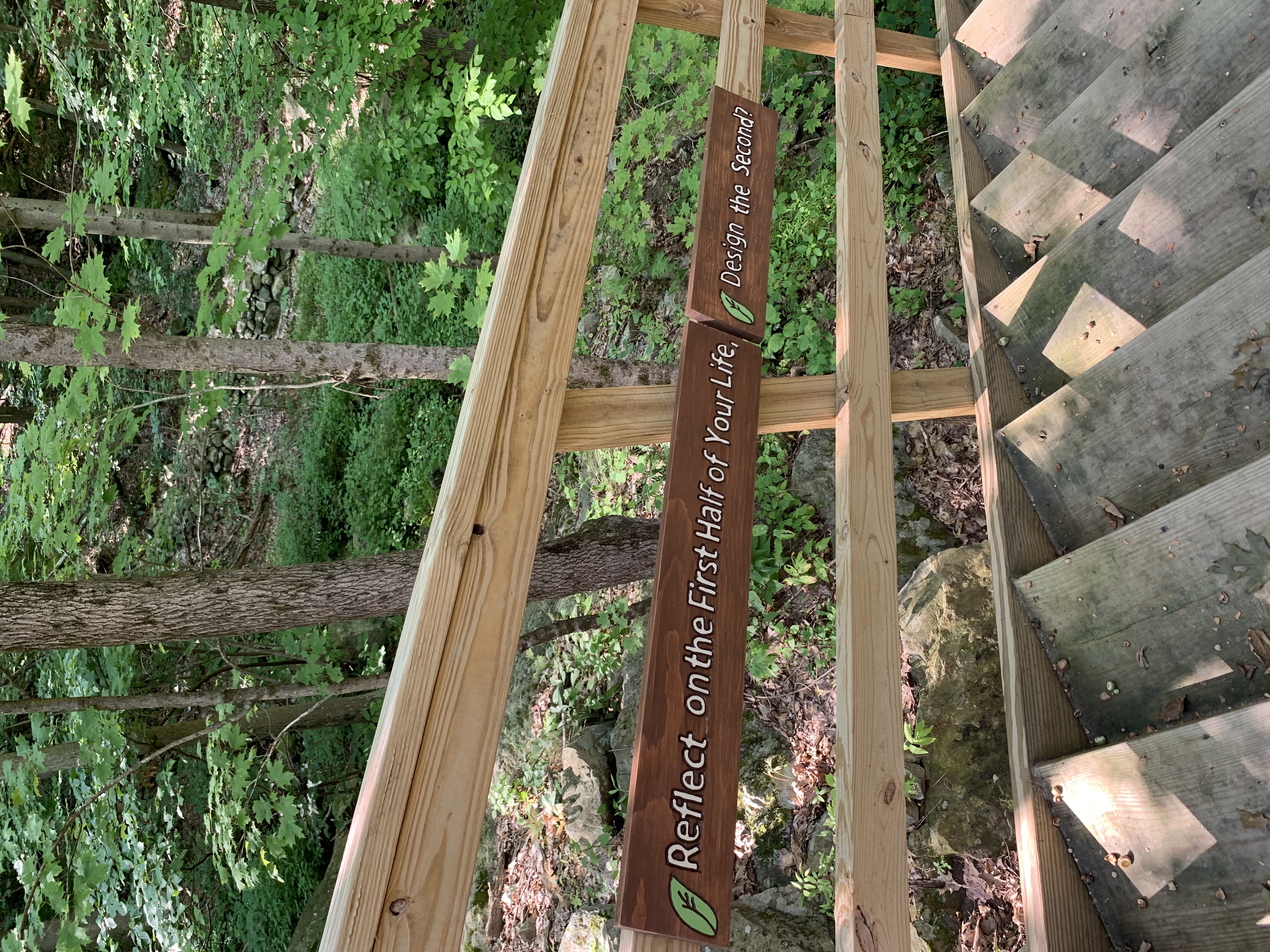 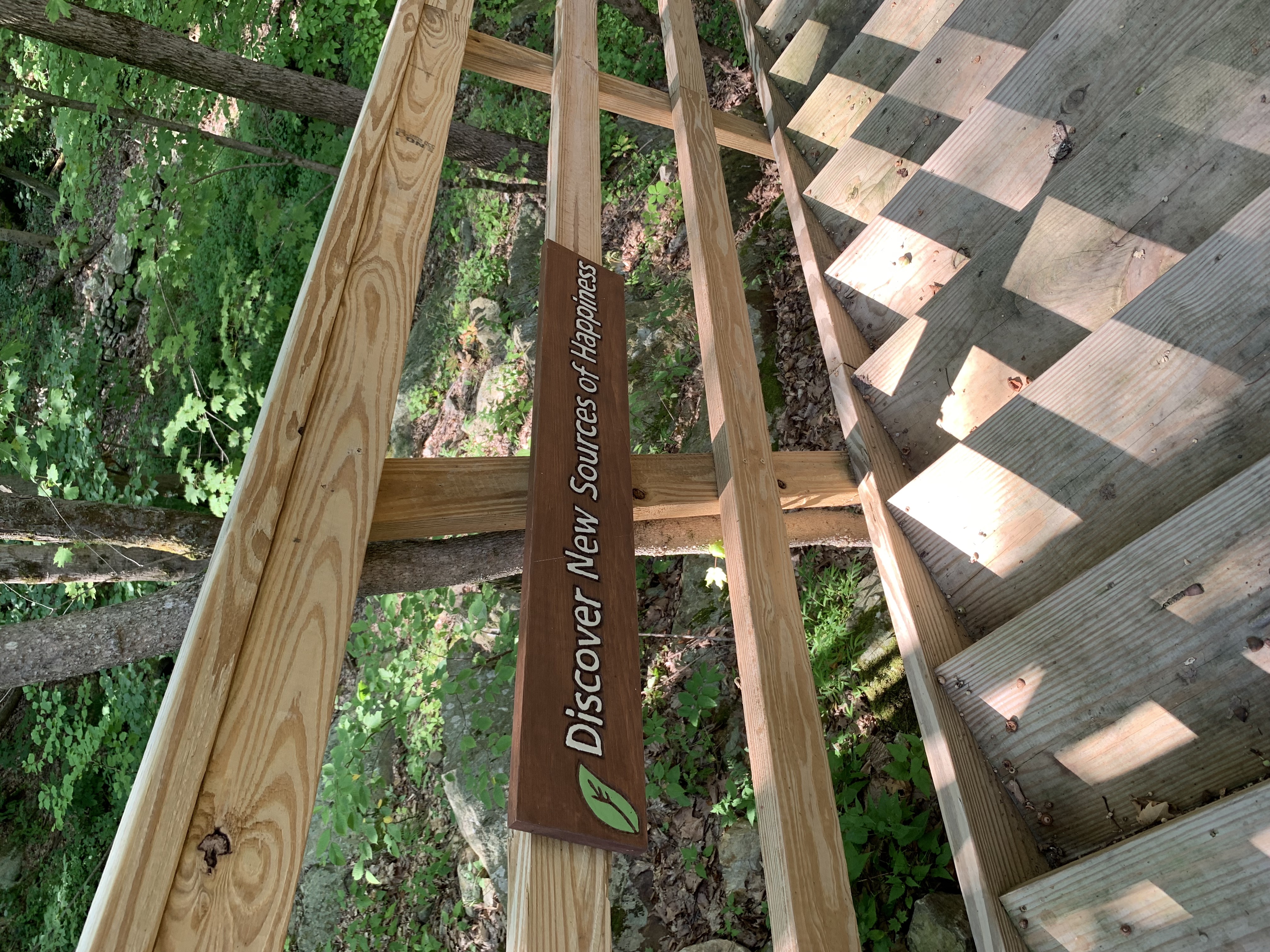 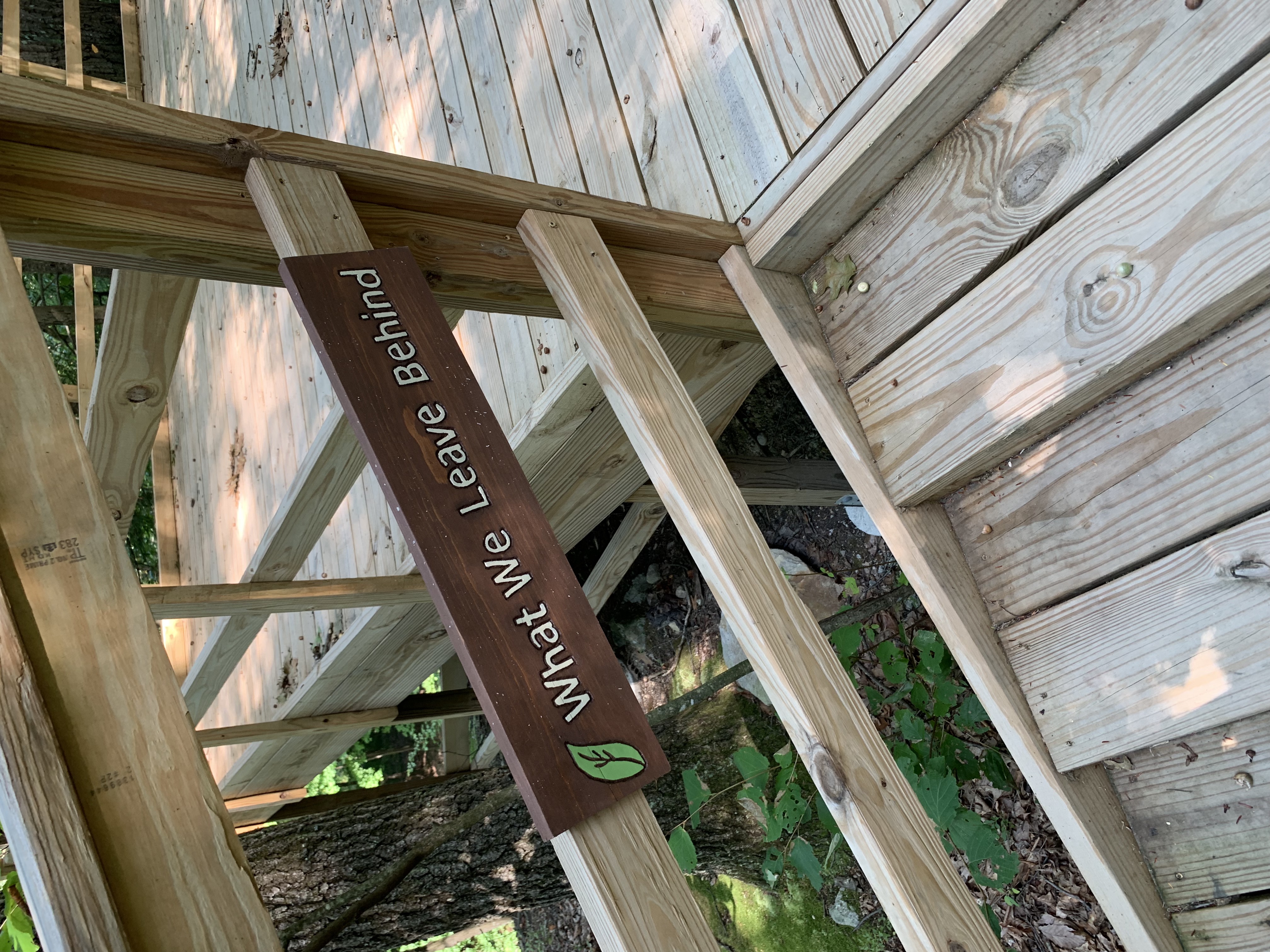 Endings
Neutral Zone
New Beginnings
Pause and reflect
Preparation
Let go of?
Finding and Planning for new opportunities
Source: William Bridges, Transitions
[Speaker Notes: .]
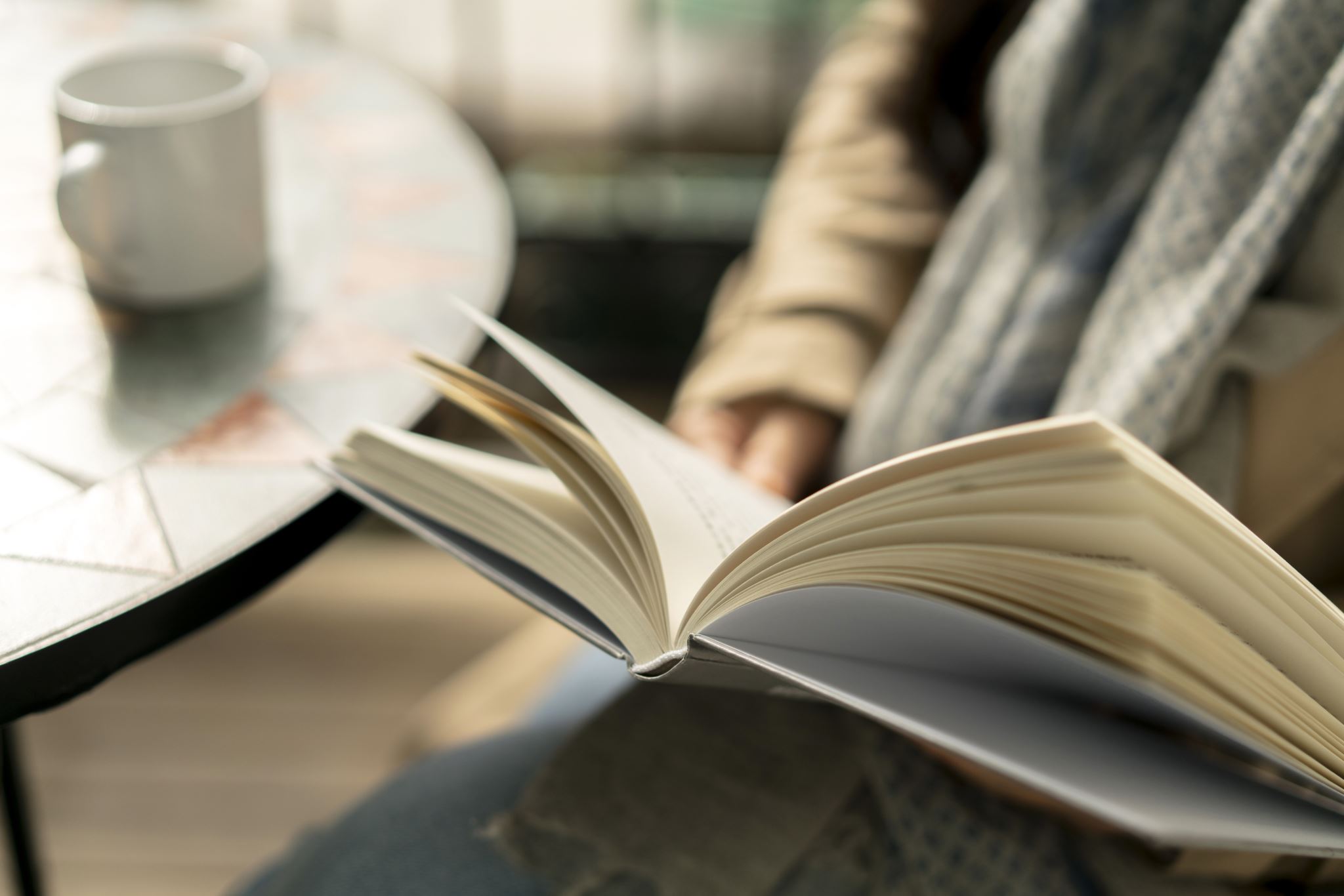 4 Client Stories
Balance to Disruption
Sole owner gets sick. Single associate. Now what?
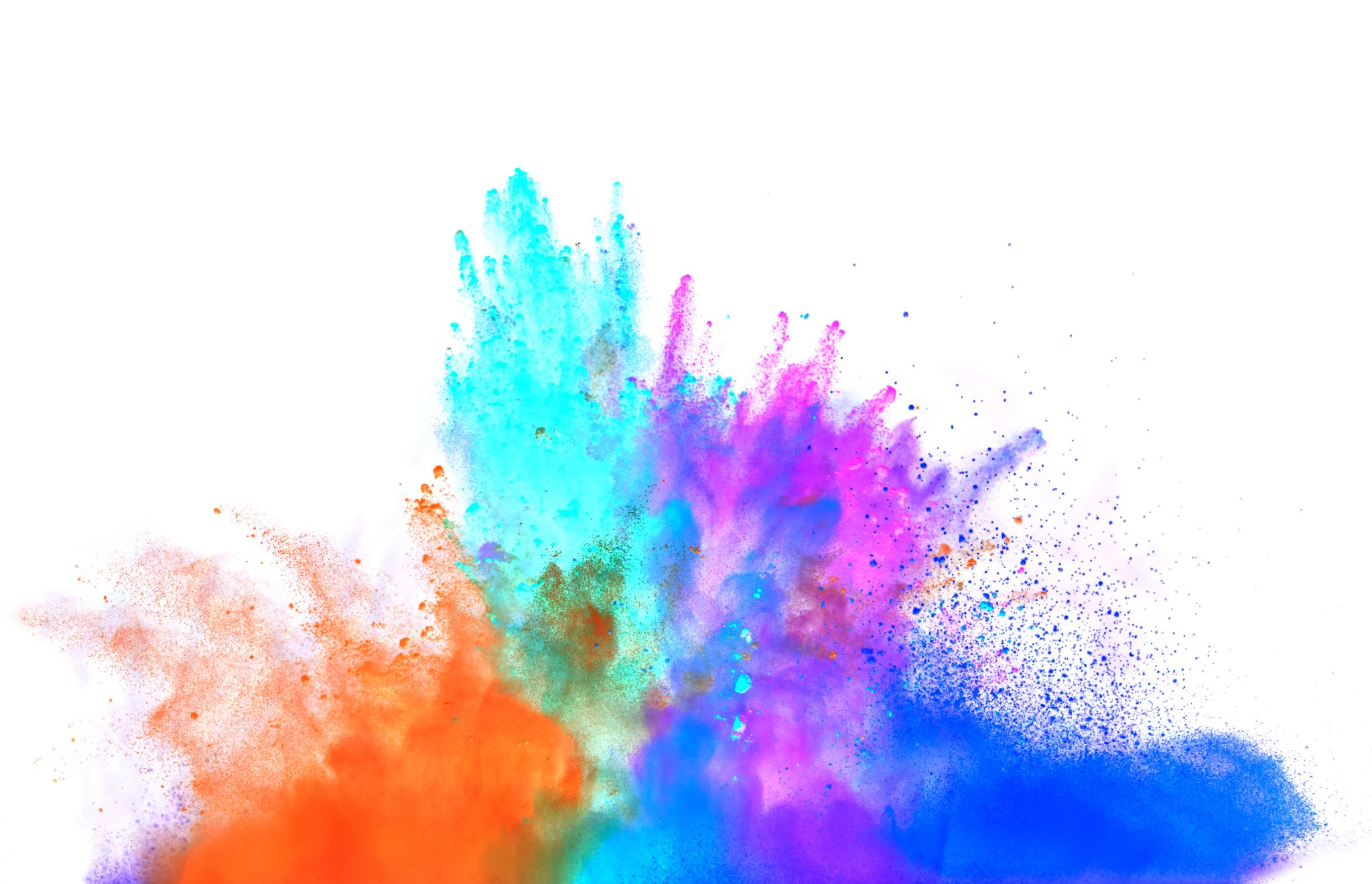 “Let me help.”
Good intentions. Bad Decisions.
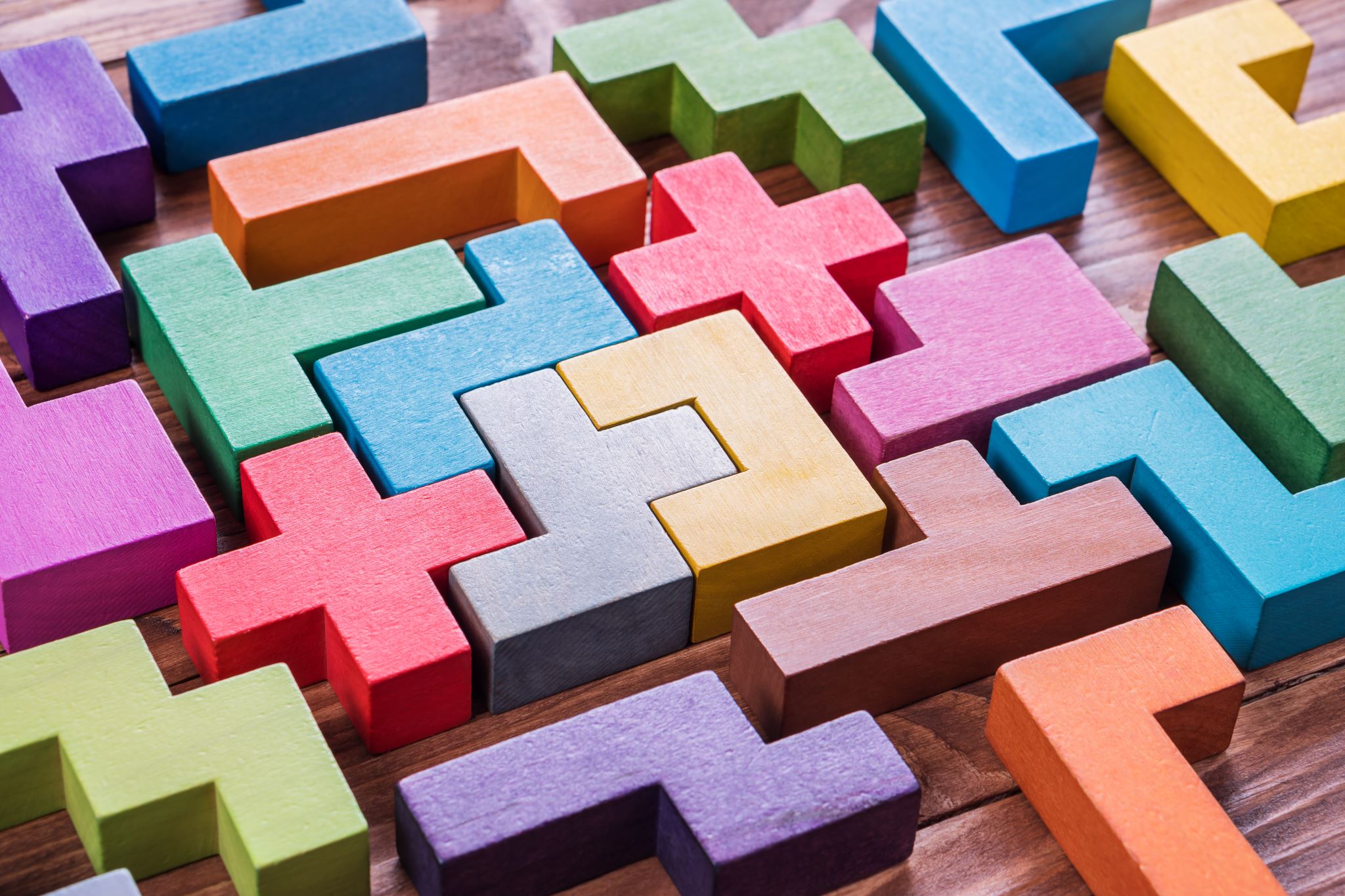 "If I die now, have I lived the life I wanted to?”
“The pandemic has people examining their lives. Some don't like what they're seeing.”
Beth Teitell Globe Staff, July 5, 2020
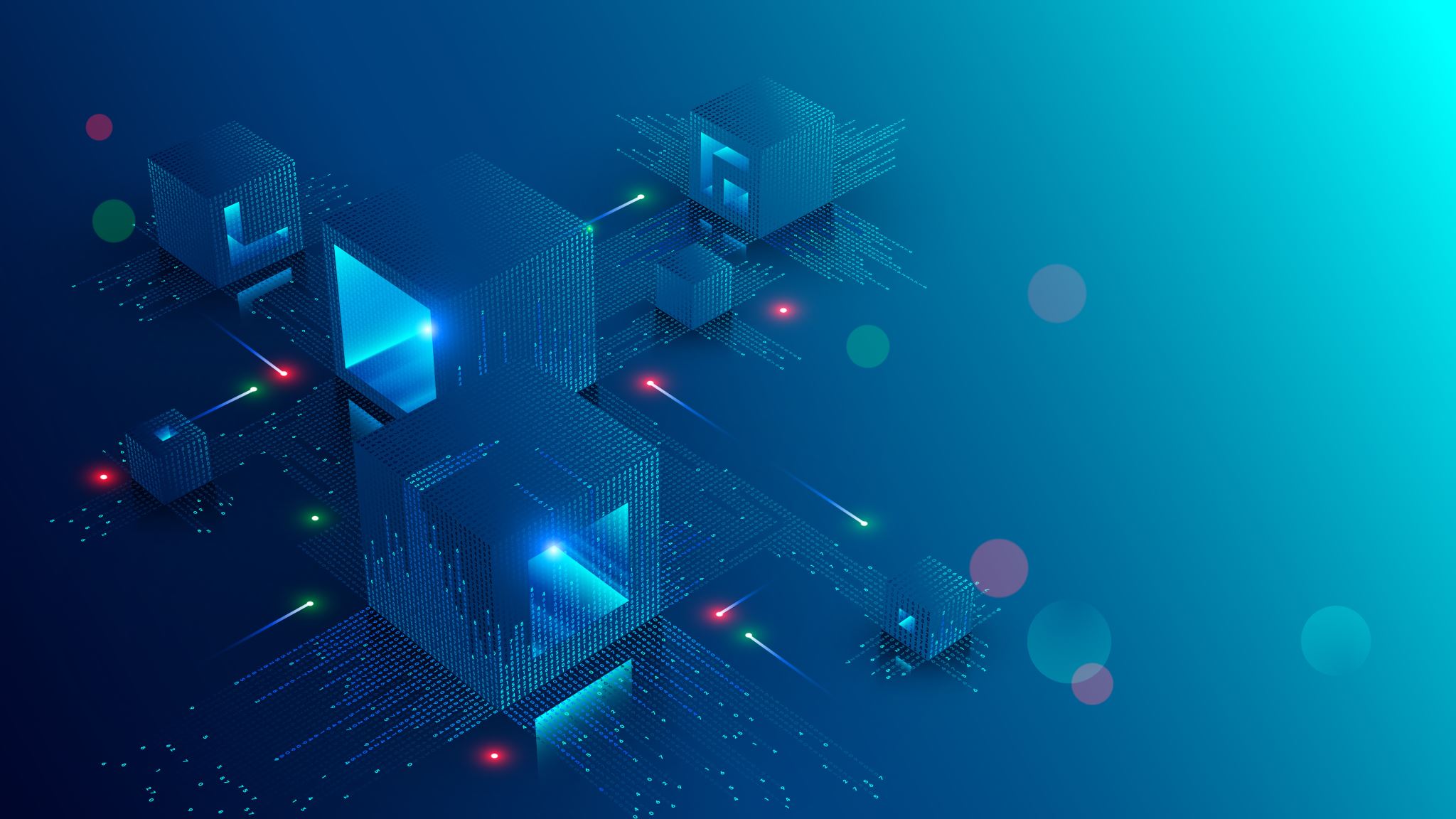 Technology
Prepare or adjust?
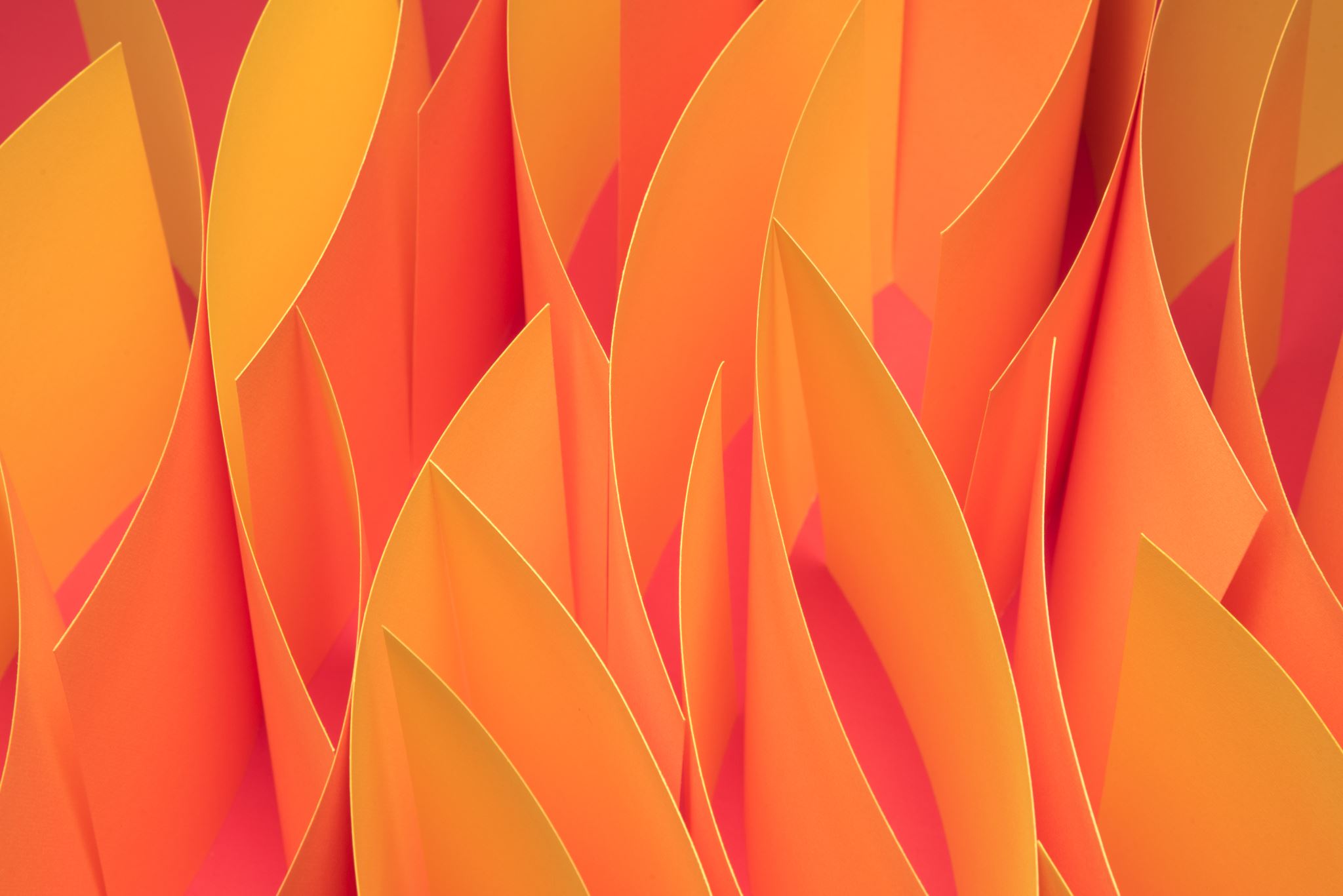 ChallenGe!
What will you do now that you have been putting off?
Questions?
Susan@MassLOMAP.org